Success Stories of Skolkovo Project Participants August 2013
Contents
OncoMax obtained a U.S. patent  for its medication for targeted therapy against kidney cancer 

MetaMax successfully completed pre-clinical trials of its leader drug MM-D37K

Aerob and Solon Tech, France, became partners 

MTS OJSC expands video monitoring of woods using its Lesnoy Dozor (Forest Watch) system

Bravo Motors, a Skolkovo resident, signed a cooperation agreement with another Skolkovo resident RoboCV

Composite systems of Pultrusion Technologies JSC delivered to Dolgoprudny

Sinara Hybrid diesel locomotive tested in Shcherbinka

Gbooking raised $ 1 million from Ryabenky, Cherkashin, Sinyushin and a group of Israeli angels

First deployment of T8’s Volga 100G DWDM-platform with maximum capacity of 9.6 Tb

Synesis and Basler released a joint video analysis solution
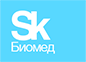 OncoMax
OncoMax obtained a U.S. patent  for its medication for targeted 
therapy against kidney cancer 
OncoMax, a biotech company, increased the commercial value of its 
Patent portfolio by obtaining a US patent (US 8487083 of16 July 2013).
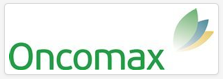 About the company
The key activity of OncoMax includes the development of innovative biopharmaceuical drugs for cancer diagnostics and treatment and launching such drugs in the Russian market.  Company’s first drug ОМ-RCA-01 was developed for targeted therapy against kidney cancer and has been recognized with numerous Russian and foreign awards.
Key advantages
The existing drugs for treating renal cell carcinoma do not demonstrate adequate efficacy. In addition, they have an inconvenient method of administration and a high price, and are used in combination with other drugs to increase their efficacy, thus making such therapy more toxic. All leading experts in this field agree that targeted drugs, to which OM-RCA-01 belongs, are the most promising approach to treating patients with kidney cancer.
Market
The market of drugs for treating renal cell carcinoma in the main global economies (US, Japan and EU) amounts approximately to US$ 950 million. Russia’s market capacity amounts approximately to RUB 5 billion.
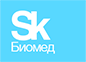 MetaMax
MetaMax successfully completes pre-clinical trials
of its lead drug MM-D37K

MM-D37K, a drug for treatment of colorectal cancer, which is a 
special case of a technology platform based on unique peptide
technologies, has successfully passed pre-clinical trials.
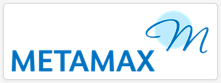 About the company
MetaMax LLC  develops innovative  drugs based on the cell-penetrating peptide technology for targeted cancer therapy.
Key advantages
MM-D37K is a fusion peptide for treating malignant tumours, in particular colorectal cancer. Pre-clinical efficacy studies showed that this agent has a high therapeutic potential in relation to various cancer models (in vitro and in vivo) and demonstrated an additive and cumulative effect of combination therapy with traditional chemotherapeutic agents. The toxicity tests carried out show that the compound is safe and allow recommending it for clinical trials.
Market
The market of drugs against colorectal cancer (7 major markets) will reach $7.8 billion by 2017.
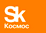 Aerob
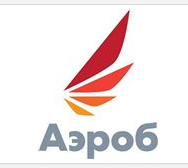 Aerob and Solon Tech, France, become partners 
Andrei Mamontov, General Director of Aerob, a resident company of the Space 
Technology Cluster, and design engineer Dmitry Lavrenov representing Solon Tech, 
France, signed a cooperation agreement at MAKS 2013 Aviation and Space Salon .
About the company
Russian company designs unique unmanned aerial vehicles (UAV) and automatic UAV control systems . Aerob was among the first companies to offer affordable UAV-based aerial photography and mapping services in the market.
Key advantages
The innovative technology  for automatic UAV control system design developed by the company made it possible to address the main technical challenges hindering the development of the market of UAV-based services in the civil sector.  Aerob automatic UAV control system  has unique characteristics such as modularity, compact size, safety, low cost, adaptability to various aerial vehicles.
Market and prospects
Currently, the global UAV market is growing rapidly. Low UAV operation costs, simple and efficient use attract more and more attention to such vehicles from business companies.
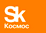 DiSiCon LLC
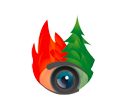 MTS OJSC expands video monitoring of woods using its Lesnoy Dozor (Forest Watch) system
Currently, special video cameras are located at five MTS facilities in the forests of the Komi Republic.  The geography of video monitoring is expected to be expanded with additional equipment to be installed  on two masts  of the operator.
Innovation in brief
Lesnoy Dozor system was designed for monitoring forests, prairies, crops, etc. A distributed network of sensors (video cameras, IR imagers, etc.) that are installed on high-rise structures and support monitoring tasks are one of the core elements of the system.
Key advantages
The existing infrastructure of mobile operators (masts, communication equipment and maintenance teams) is used for supporting system operation. Since the system is scalable and can be easily expanded, it is suitable for detecting fires both within small territories and within large areas. 
Its innovative software component includes system servers in a cloud, which ensure the required forest monitoring and forest fire detection functionality.
Market
Distributed monitoring systems designed for detection of fires within large territories or forest fires.
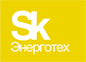 Bravo Motors LLC
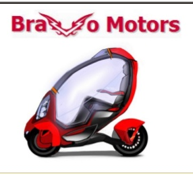 Bravo Motors, a Skolkovo resident, signs a cooperation agreement with another Skolkovo resident RoboCV

In the near future, both companies  are going to present a prototype electric transformer car with an embedded RoboCV autopilot system.
Innovation in brief
Bravo Motors LLC carries out research and development in the field of energy efficiency and electric transportation systems of the future. The company’s key developments  include a patented innovative system extending the service life of batteries in electric vehicles, which has no counterparts in the world.
Key advantages
Unlike Segway,  the product offers its consumers the level of comfort and safety of a full-sized car.  Its electric cars and golf cars  have better quality than their best foreign counterparts, remaining at the same time competitive  in terms of price  even with Chinese manufacturers.
Market
100,000 cars sold over five years is a realistic estimate both based on the experience of Segway and  based on the calculations of their competitor LitMotors. Annual market growth is 39%.
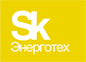 Pultrusion Technologies
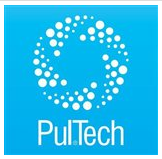 Composite systems of Pultrusion Technologies JSC delivered to Dolgoprudny
 
Pultrusion Technologies JSC  delivered its composite grooved piles for reinforcing the shore line of the central pond in a park in Dolgoprudny.
Innovation in brief
PULTRUSION is the fastest and the most cost-efficient method of manufacturing composite products. 
Such products (composite grooved piles) are among the most difficult-to-manufacture composite products in the world and are intended for one of the most promising market segments – shore line reinforcement and construction pits.
Key advantages
The advantages of composite grooved piles are  light weight and easy installation; exceptional service life (not less than 50 years); high mechanical properties and strength; environmental safety; aesthetic appearance;  specially designed locks; resistance to corrosion and aggressive environments; modular structure.
Market
The total cost of protection of the shores of the rivers in the Volga basin in the near future can exceed RUB 100 billion.
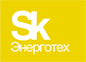 STM Center of Innovation Development LLC
Sinara Hybrid diesel locomotive tested in Shcherbinka

During the tests, the locomotive reached diesel fuel consumption saving of up to 30%. 
The developers will obtain a certificate of conformity for the locomotive as soon as all parameters approved in the RZD Terms of Reference are achieved.  It is expected to occur in the second half of this year.
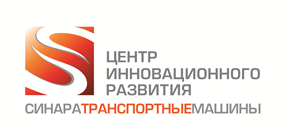 Innovation in brief
Using a hybrid transmission, the hybrid locomotive SinaraHybrid consumes 30% less diesel fuel, which amounts approximately to 60 tons annually.
Key advantages
Its technical solutions make it possible to accumulate the energy of rolling stock at the time of deceleration and use that energy in the traction mode of operation, thus reducing the depth and intensity of transitional modes of the diesel engine, which considerably reduces fuel consumption and improves the environmental parameters of the locomotive.
Market
The need of JSC Russian Railways for hybrid diesel shunting locomotives, preliminary confirmed by the prospective user, is not less than 120 locomotives over 5 years.
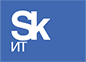 GBooking
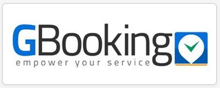 Gbooking raised $ 1 million from Ryabenky, Cherkashin, Sinyushin and a group of Israeli angels

Igor Ryabenky, the founder of Altair.VC, Pavel Cherkashin, the founder of Vestor.in and TheUntitled venture company headed by  Constantine Sinyushin
About the company
GBooking is an online booking and resource optimization system designed both for service providers and for their customers. 
The core mission of Gbooking is to contribute to improving the seller-buyer relations, maximize convenience and time savings for both parties  and perfect its strategy – end customer focus .
Key advantages
Gbooking enables prospective customers to find your company on the Internet, offering them discounts and promoting your services on partner websites. The system integrates with search engines, directories and discount services, enriching their search results with its booking and optimization widget.
Market
Gbooking online booking system is intended for the market catering for the needs of small and medium service providers (car service stations, beauty salons, dental offices, medical centers, etc.)
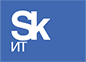 T8 Research and Development Center LLC (T8 R&D Center LLC)
First deployment of T8’s Volga 100G DWDM-platform with maximum 
capacity of 9.6 Tb
Russian aggregating transponder, manufactured by T8 company and tested at the end 
of 2012,  was installed for the first time  in a functional  operator network.
Inoventica was the customer.
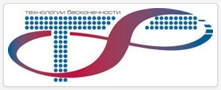 Innovation in brief
Development and commercial production of new-generation DWDM systems  for coherent  data transmission at speed of up to 25 Tbit/sec.
Key advantages
Equipment designed by the company has the best characteristics in the world.
Equipment is certified by the Ministry of Communications and proved its high quality.
Unique laboratory with more than 200 devices makes it possible to offer the best fiber-optic communication line maintenance  conditions in Russia.
The company has experience of implementing DWDM technology in various regions from Turkmenia to the polar region.
The world record broken in 2012: data transmission demonstrated at 100 Gb/sec over 4,000 km  without dispersion compensators  in an 88-channel DWDM system.
Market
Total traffic in Russia doubles every year.  The size of DWDM market in Russia in 2012 was $ 500  million. Major customers include Rostelecom, mobile and departmental communication operators.
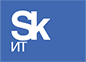 Synesis
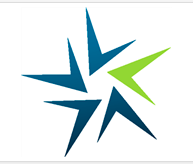 Synesis and Basler released a joint video analysis solution 
Basler machine vision cameras  are integrated in IP video server Synesis Kipod Server. Such solution can analyze uncompressed HD video and achieve an unprecedented accuracy of video analysis.
About the company
Synesis is a developer of video analysis systems for automatic recognition of objects and situations in streaming video.  Our products make it possible to register movements of people and vehicles  within the area of camera coverage, and detect alarming situations without involvement of the operator.
Key advantages
Synesis is the holder of rights to more than 10 patentable  inventions and more than 20 computer programs.  Synesis is the global leader in the field of standardization of video analysis based on the international format ONVIF. ONVIF library developed by Synesis was licensed by major video surveillance equipment manufacturers, including BytErg, Basler, Xenics and Opticis, and is used in their products.
Market
The initial target market of video analysis tools in Russia is to increase from $30 million in 2012 to $100 million  in 2016. The global target market of video analysis tools is to increase  from $400 million in 2012 to $900 million in 2016, with annual growth rate exceeding 20%.